JENNIFER
MINNERI
yo no celebro esta fiesta, pero mi familia y yo nos reunimos para estar todos juntos
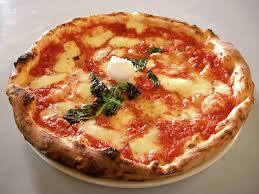 Esta es la pizza que prapara mi tía y me gusta mucho comerla con toda mi familia
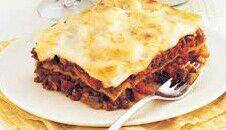 Esta es la lasaña que cocina mi abuela y es mi plato favorido
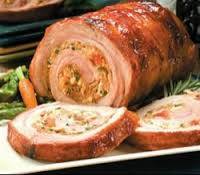 este es el asado que prepara mi mamá.
Me gusta mucho.
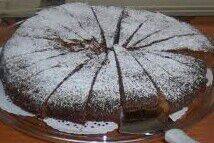 Este es el dulce que yo preparé el 25 de diciembre.
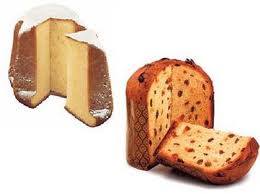 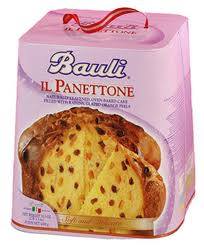 Estos son: el “panettone” y el “pandoro”. Mi favorido es el pandoro porque no tiene fruta confitada es cubierto de azúcar en polvo
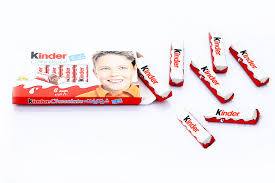 Me gustan mucho los chocolates y los caramelos.
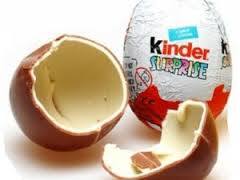 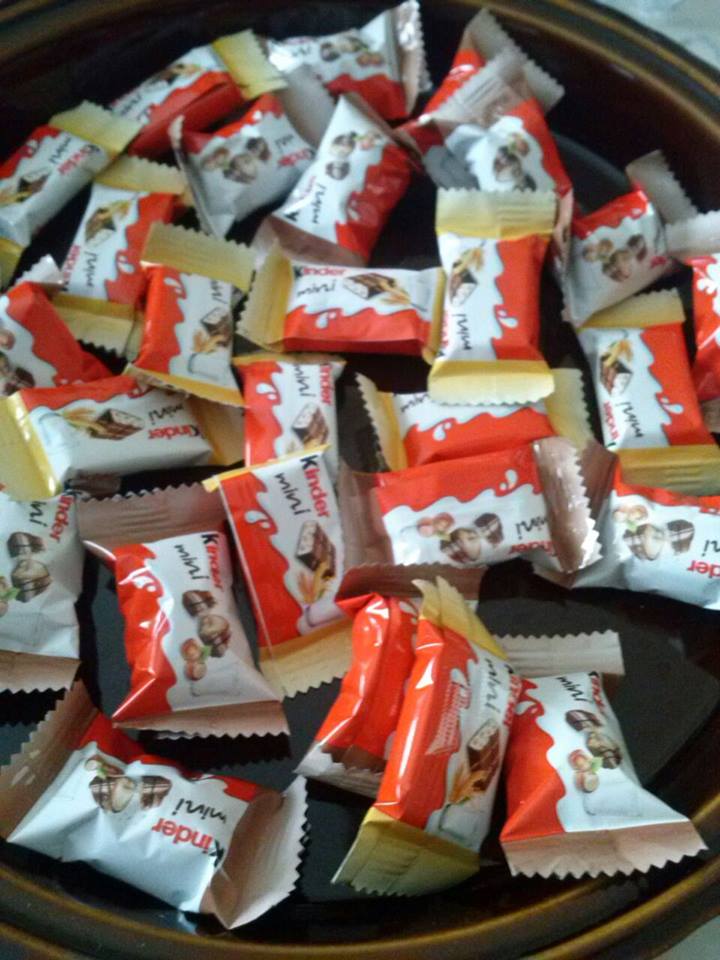 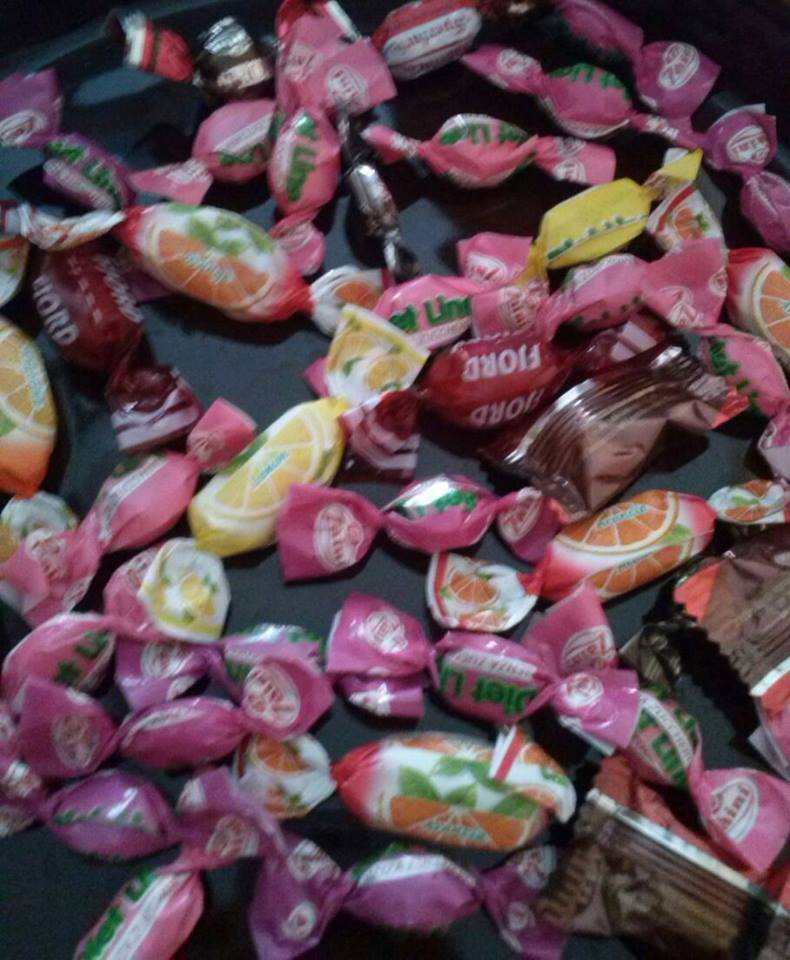 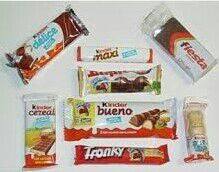